Update from IFEHEIMDAL and BIFROST beamlines
SHIELDING meeting, Lund, 31.10.2017

Rodion Kolevatov (IFE, Norway)

rodion.kolevatov@ife.no
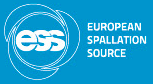 BIFROST@W4 and HEIMDAL@W8
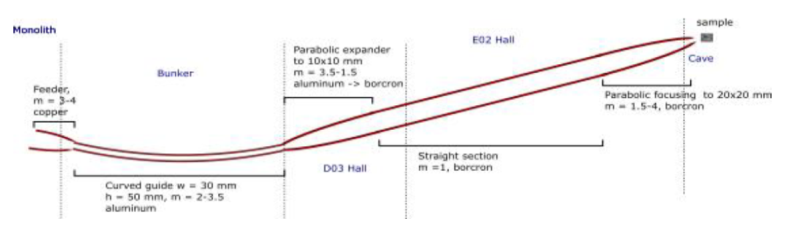 BIFROST: Guide curved to prevent streaming of fast neutrons
Line-Of-Sight to the moderator avoided before bunker wall (24.5 m)



HEIMDAL: Straight instrument (thermal guide), T0 chopper foreseen.

Both: Variable m-value of the coating on focusing and defocusing sections
Low value in long straight sections (low divergence)
High value in focusing and defocusing sections
This talk:
Mainly BIFROST, with optics version of mid-September 2017.
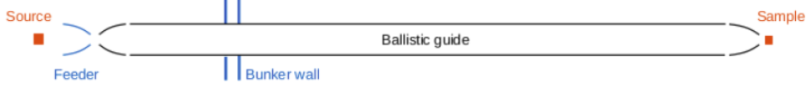 31.10.2017
2
Shielding for safety
1016 neutr/s with E > 1 MeV within monolith
Monolith beamports provide significant channels of fast and relativistic neutrons
Varying dose composition along the beamline.
Hard gamma radiation released in neutron capture
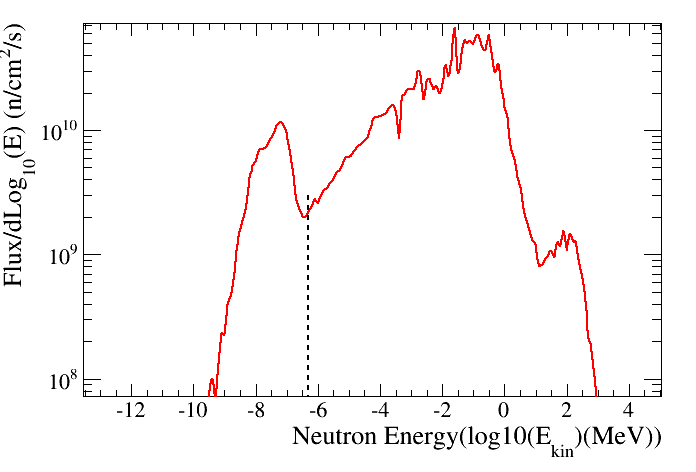 Requirements:

Normal operation H1: < 3 mkSv/hr outside shielding
Calculate for 1 mkSv/hr
Likely accident (H2): <0.5 mSv per event
gamma
Gamma + neutrons(?)
fast neutrons
Energetic photons from thermal neutron radiative capture in guide coating and substrate
source and spallation
neutrons_+ streaming
30 m
31.10.2017
3
Methods and strategy
To save time:
Start with gamma shielding – can’t have less.
Analytic evaluation is easy
Dominant contribution out of LOS/far from bunker (~80m)
Implement analytic formulas in McStas:
Spectrum of radiation can be calculated
Table values for attenuation and dose buildup from literature.
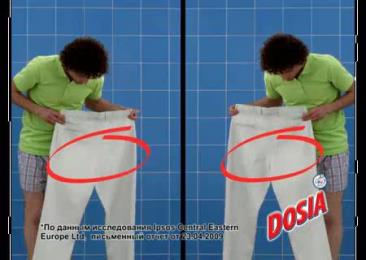 Use gamma shielding layout as a starting point for the neutron tansport simulations use heavy biasing for the source, transport and geometrical importance
31.10.2017
4
GAMMA SHIELDING
Hard gammas from neutron capture in the coating (and, eventually, substrate). 
Easy to evaluate when spectrum and intensity is known
31.10.2017
5
Reflection from the supermirror
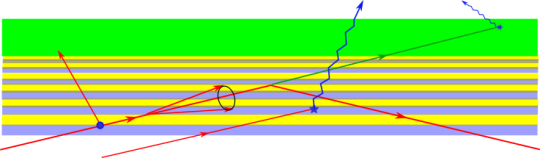 Capture (1/v law)
Diffuse scattering (isotropic)
Penetrates substrate at large angle, negligible capture in metal substrates
Transmission
Penetrates substrate at low angle, hence high probability of capture in the substrates, including metal or sodium float. 
Scattering on the roughness
Consider worst case – add this up with transmission
31.10.2017
6
Coating capture probability: m0 >1,  m=q/qc>1
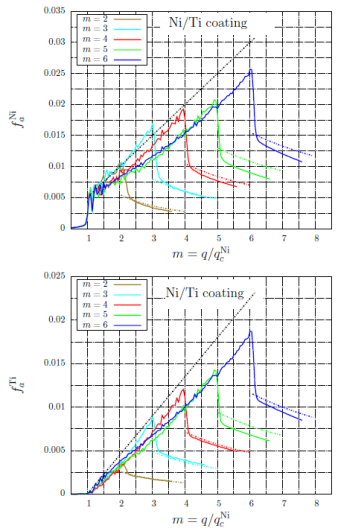 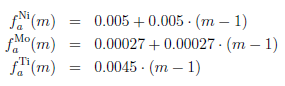 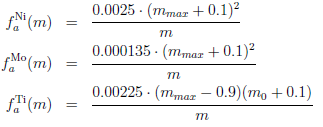 31.10.2017
7
Capture for m0 =1 or q/qc<1
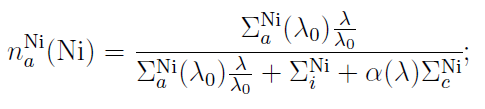 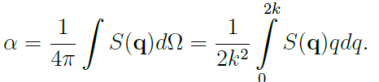 31.10.2017
8
Gamma shielding evaluation
Capture in the coating
Linear parametrization for capture “per hit” rate when  1 < q/qc < m0
1/q parameterization for  capture “per hit”  when q/qc > m0
For m0= 1 and q/qc >1 take parameterization with m0=1.6 (account Ti layers)
Capture per non-reflected when q/qc<1, with wavelength dependent diffuse scattering
Conservative estimate for the spectrum(e.g. 8÷9MeV γ’s treated as 9MeV)
What was not absorbed in the coating:
Assume capture in borated materials (460keV gamma emission)
Not true for metal substrates if significant fraction of neutrons transmitted to the substrate with low glancing angle.
Things to check:
Have a closer look at m=1 coating. Origin of losses (interaction in the coating vs misalignment) may have strong impact on shielding requirements.
Implement capture in the metal substrates (should be not too different from was already considered when q<qc )
31.10.2017
9
Gamma shielding evaluation
Source ESS_butterfly, power = 5MW
Wavelength 0.1 to 8 AA, 
Choppers fully open
“Pessimistic” 99% reflectivity at q<qc, non reflected interact in coating
m=1, q>qc
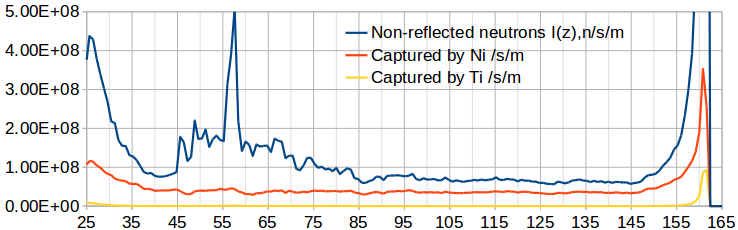 On m=1 section for transmission of neutrons above qc used capture probability parameterization setting m=1.6 (in reality m=1 is also a multilayer). This slight  increase of m in parameterization has negligible effect for the dose.
31.10.2017
10
Capture per incident vs per non-reflected
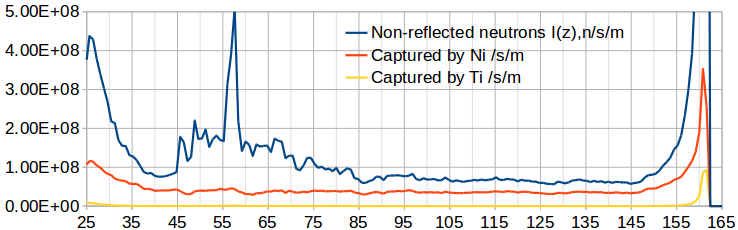 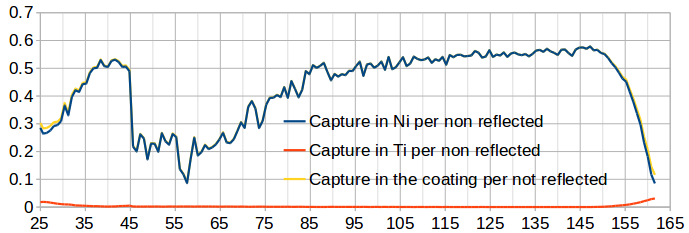 Capture per non-reflected depends on the spectrum, divergence and m-value. Hardly possible to parameterize.
31.10.2017
11
Present estimates for gamma shielding
Possible shielding layout for 5MW, R0=0.99 and 1.5 uSv/hr outside:
1m concrete in D03 (50m) and beyond 145m
65 cm concrete elsewhere in E02 (~60 cm for 1uSv/h@2MW or 1uSv/hr@R0=0.995&5MW)
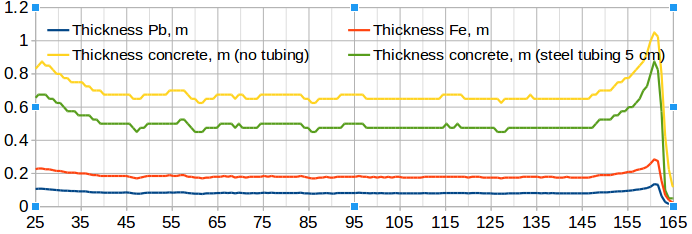 Remember extreme scenario used for reflection loss and conservative estimates for the gamma spectrum.
31.10.2017
12
McStas implementation-1
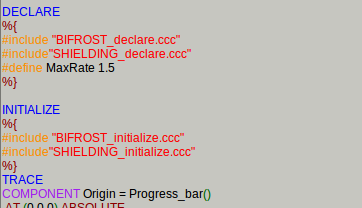 Include files with definitions and tables into the instrument file
 Wrap your region of interest with “Shielding_logger”/”Shielding_logger_stop” copmonents
Derived from “Scatter_logger_bundle” by Esben Klinkby
Replace components with the customized ones, recording m-value at reflection
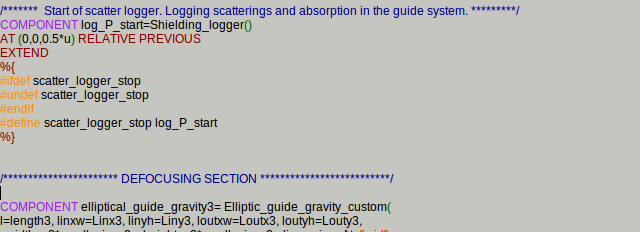 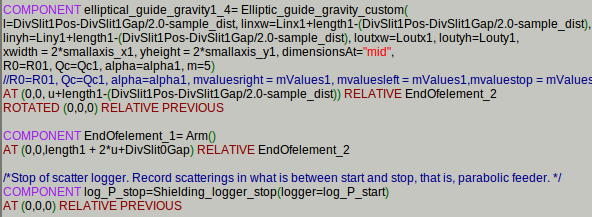 31.10.2017
13
McStas implementation-2
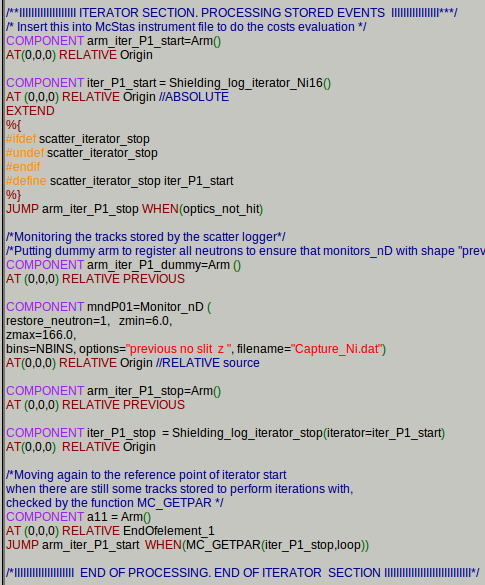 Include the iterator components which process buffer of stored reflections to get capture in Ni, Ti and overall loss (change zmin and zmax only)
… and also some ugly hard-coded stuff for the SAVE and FINALLY sections (no doubt, usability could be improved)
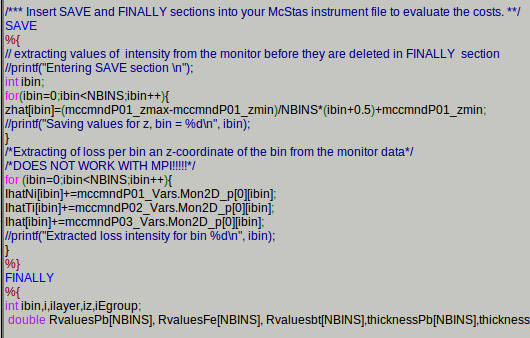 31.10.2017
14
Fast neutron shielding, bunker wall
Simulations of the BIFROST curved guide:

Do we have to worry about that at all for a curved guide?
Emphasis on rather what we have than what we should do. (For now)
Focus on the bunker wall feedthrough
31.10.2017
15
FLUKA simulation setup
Parameterized NMX source at 2m (V.Santoro, Feb2017), heavily biased
Simple setup with no choppers/collimators:
“Steel+PE+BPE” design for the bunker wall
Monolith insert filled with “stainless steel” of ½ normal density
Copper for in-monolith NBOA (actual dimensions)
7mm Al substrates elsewhere 
5mm Al tubing around bender section in the bunker
Exact geometry
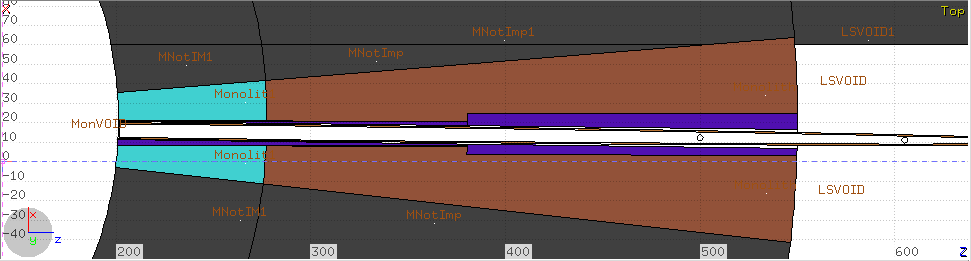 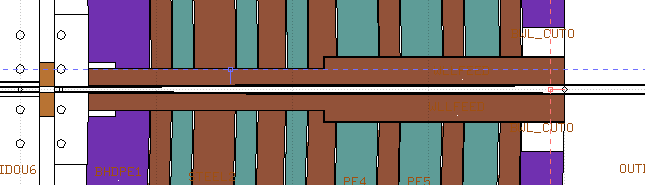 31.10.2017
16
Biasing
Source: angle (probably should be changed for duct-type) and energy





Biased interactions:
LAM-BIAS option: interacting primaries kept with reduced weight
MDSTK subroutine manipulates the buffer of secondaries produced in a hadronic interaction. For certain Z values: Perform RR for neutrons going backwards and to the sides. Leave forward unchanged.
USIMBS subroutime is applied at each step in particle transport. For certain Z: Perform RR for backward movers and splitting for very forward movers.
Weight window before the bunker wall to clean up low-weight secondaries.
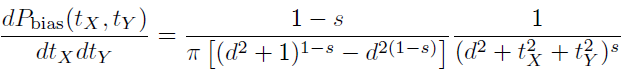 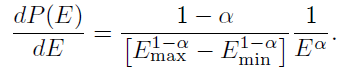 31.10.2017
17
Flux before and in the bunker wall
USRBIN FLUKA tally recording High-energy hadron equivalent fluence (hadrons E<20MeV are weighted)
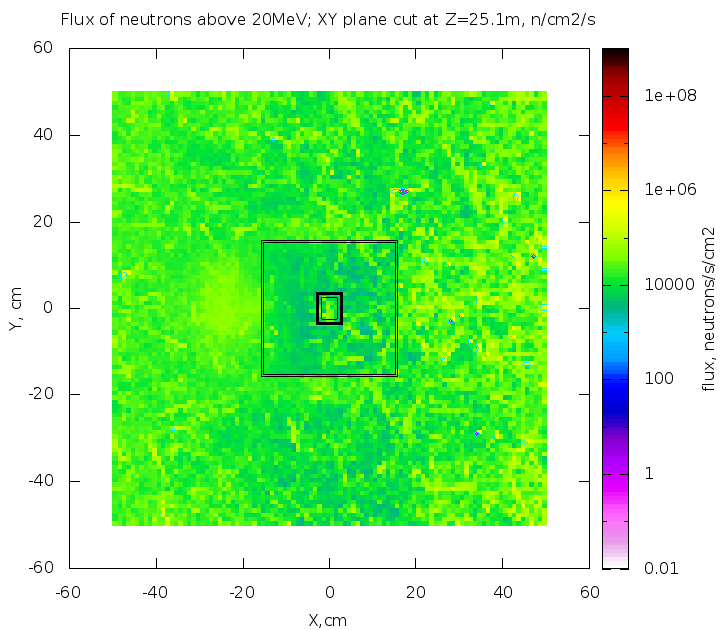 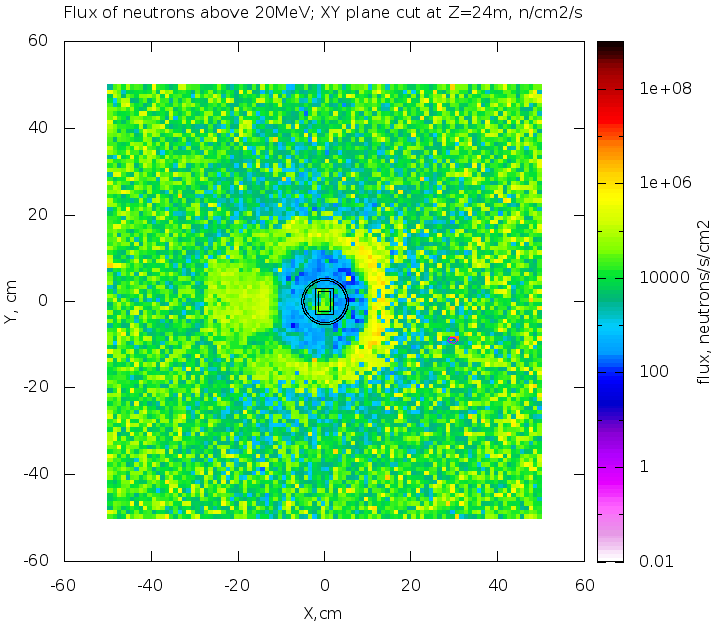 31.10.2017
18
Flux before and after the bunker wall
A nice shadow provided by vacuum tubing, direct beam clearly seen
Everything is quite mixed in the wall already at 25 m
Almost no reduction of high-energy component in the guide from 24 to 28 m
Fast neutrons abundant: consider use of PE
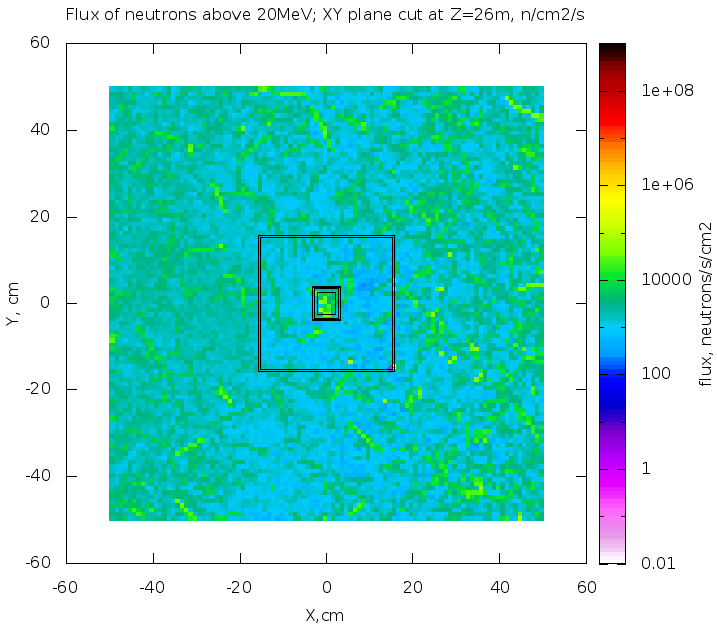 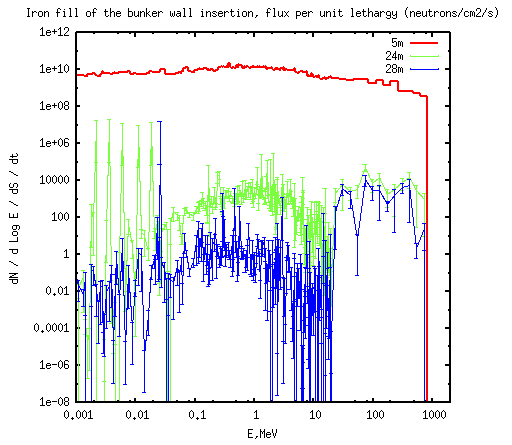 31.10.2017
19
XZ plane cut, high-energy neutrons
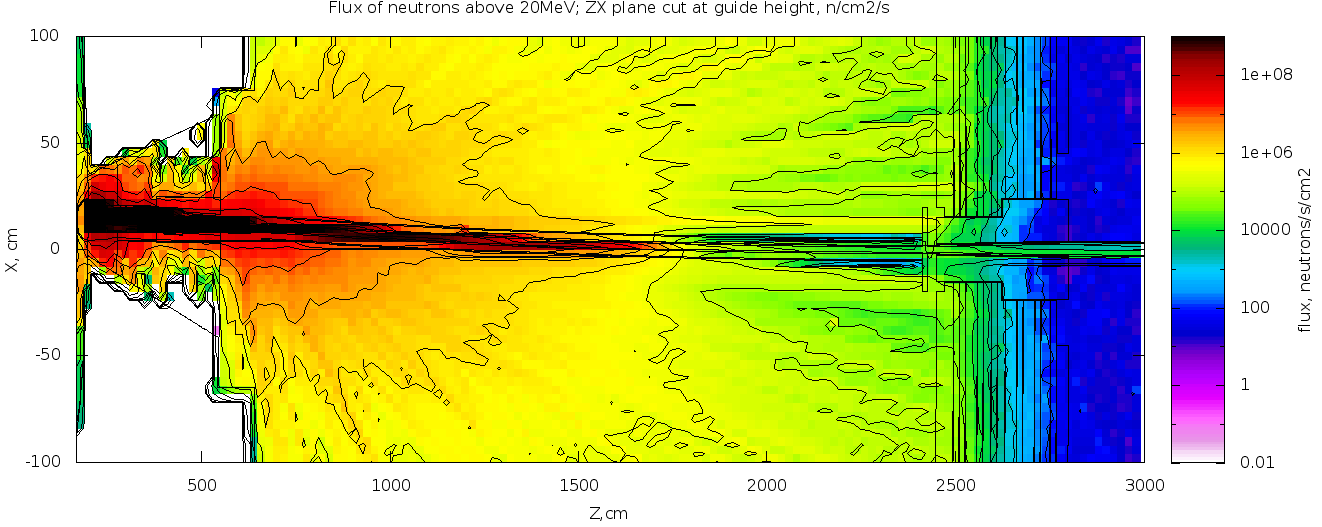 12-17m: guide substrate illuminated by the direct beam.
A collimator at 18 m (copper?) would stop the fast secondaries streaming in the vacuum tubing 
Alternatives for the substrate: let neutrons go (thin Al) or stop (thick Cu)?
31.10.2017
20
XZ plane, neutrons overall
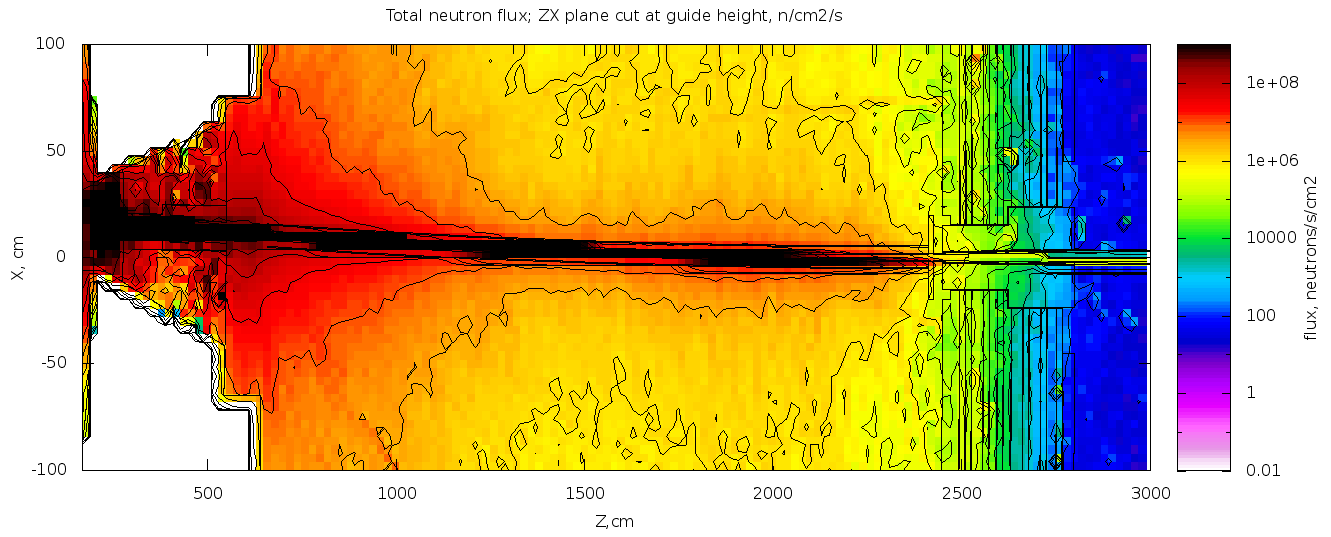 Iron fill of the insertion provides a significant streaming path for intermediate energy neutrons
31.10.2017
21
The dose rate for the iron plug
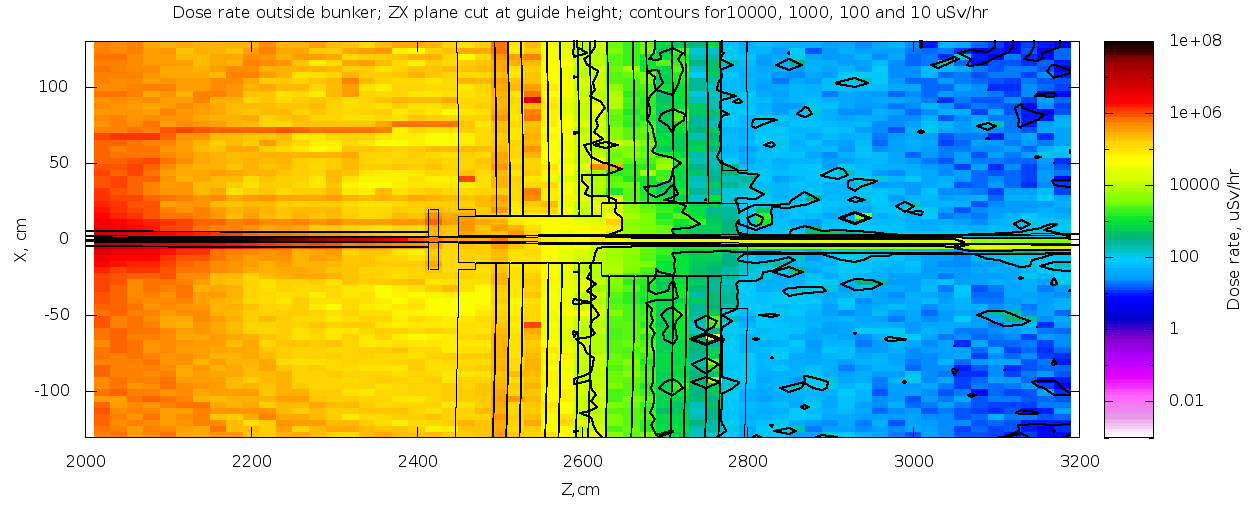 Streaming of intermediate neutrons through the plug affects the dose.
Consider using PE in the feedtrough
31.10.2017
22
Alternative fill of the insertion
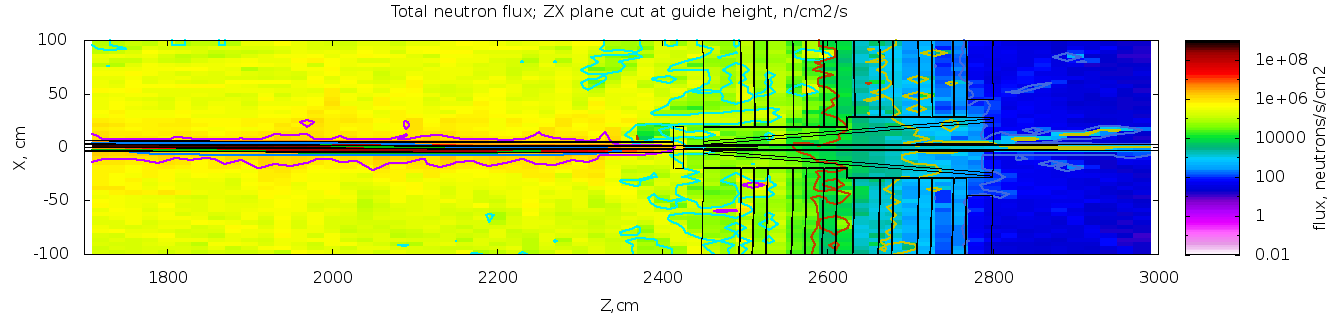 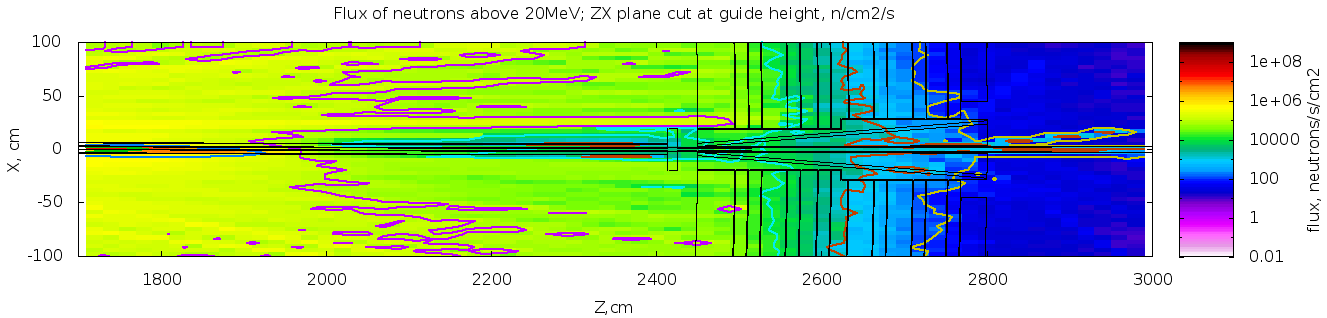 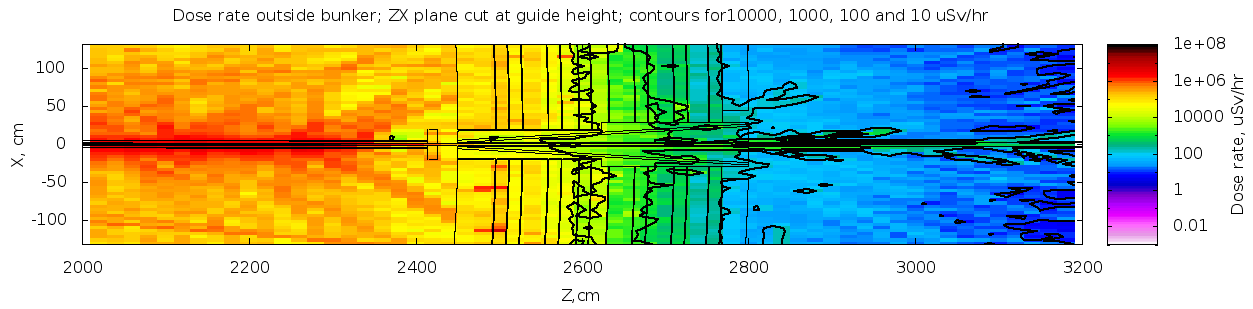 PE fill with iron “cone”: a lower weight and cheaper option
Core idea: care only about forward moving fast neutrons which would penetrate the cone at low angle which will appear effectively thick.
31.10.2017
23
To do list
Improve variance reduction to reduce statistical uncertainties in the spectra to a reasonable level
Add components (choppers, collimators)
Play with substrates between 12 and 18 meters
Try a collimator at 19 meters
Materials for the bunker wall feedthrough.
31.10.2017
24
BACKUP
31.10.2017
25
Cave shielding
Normal operation (H1), 1mkSv/hr outside shielding:
Scenarios suggested by NOSG:
Full beam, with instrument components like a shutter, chopper, or slits being closed.
Full beam hitting the beamstop/downstream end of the instrument cave.
Full beam scattering of worst case sample environment equipment.
Full beam scattering of a worst-case sample.
Considered:
Capture of the full beam by boron + gamma radiation from capture at last 2m guide
Likely accidents (H2), 0.5 mSv per event:
Scenarios suggested by NOSG:
Misaligned sample environment equipment.
Sheet of cadmium in the sample
Considered:
Capture of the full beam in cadmium + gamma from last 2m of the guide.
31.10.2017
26
Analytic gamma dose rate evaluation
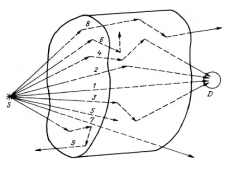 31.10.2017
27
Benchmarking analytic calculations
A hollow cylinder, 3m internal radius, 1 m thick concrete walls (2.35g/cm3)
A small target (Cd or B) in the center.
A neutron E = 0.1 eV emitted in the middle.









Higher uncertainties in buildup factors for low energies (hence a slight deviation from FLUKA result), still sufficient accuracy of analytical approach.
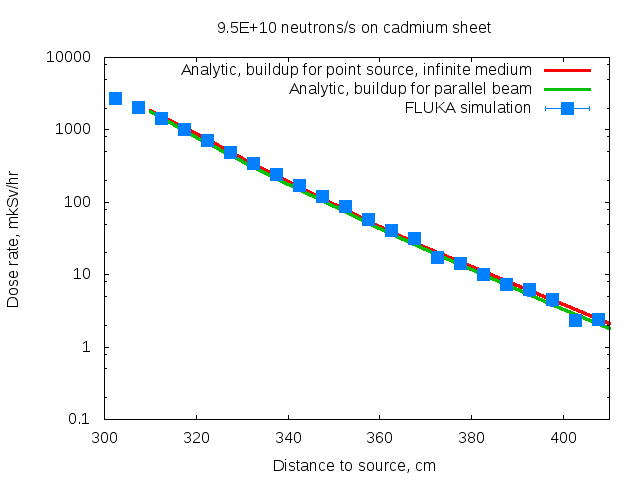 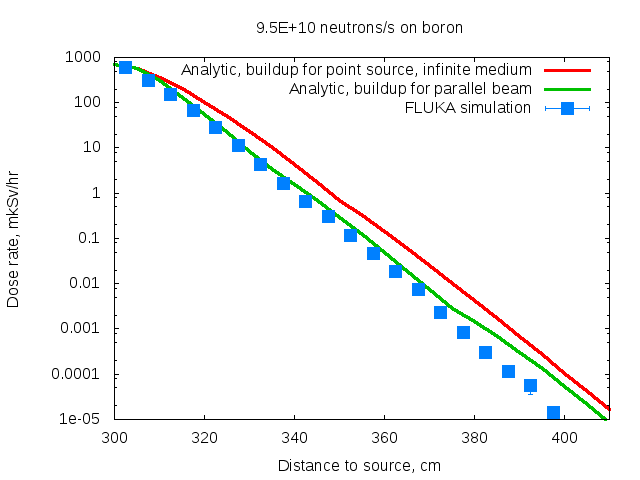 31.10.2017
28
H1: Both beams captured in B + γ’s  from last 2 m of the guides (Ni+Ti)
H2: Both beams captured in Cd + γ’s from last 2m of the guides (Ni+Ti)










Important: Full spectra of Cd, Ni,Ti should be used, not only the strongest lines (in the report you’ve read).Guide coating capture really matters for H1
Pb shielding: 6 cm (H1) or 16 cm (H2) bring the  dose rate down to 1mkSv/h
31.10.2017
29
Beamline shielding. Guide materials
Coating
Alternating layers of Ni(Ni+Mo) and Ti
Few mkm total thickness
Substrate 
Cu in monolith and bunker wall inserts
Al or borosilicate glass beyond 30 m
0.5-2.5 cm thick
Neutron absorbing layer (optional)
Vacuum tubing (steel or Al, optional)
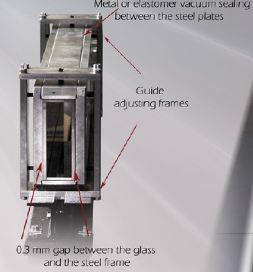 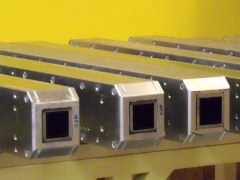 Coating features:

>99% low angle reflectivity for cold neutrons
Significant fraction of not reflected neutrons is captured by the coating.
Ni+Ti: 0.87 photons/capture with E>5MeV
Capture in borosilicate glass: 477keV photons, easy to shield.
Al: low capture cross sections, γ’s below 2MeV.
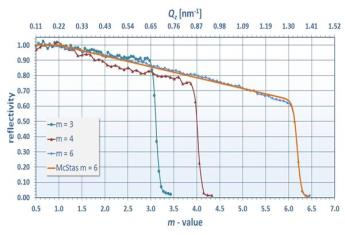 31.10.2017
30
Dose rate calculation using McStas
31.10.2017
31
Gamma shielding summary:
Cave: 
Walls: minimum 60 cm of regular concrete depending on what is H1 event.
Lead door on the roof: minimum 6 cm of lead.
Neutron absorber inside (boralcan on walls, borated PE in front of lead?)
Cold/Thermal chopper pits: 65 cm of regular concrete
Guides: 60 cm of concrete everywhere. In addition: 
Thermal guide:
5cm of steel shielding before 50 m and 5-10 cm steel shielding after 130 m
Additional steel (possibly in combination with BPE) for fast neutron shielding
Cold guide:
Supplementary 3 cm of steel shielding everywhere.
Shielding requirements for the guides can be relaxed by optimizing transported divergence in the cold guide:
Collimator close to the bunker?
Part(s) of the cold guide with m<1?
31.10.2017
32
Dose rate from gamma
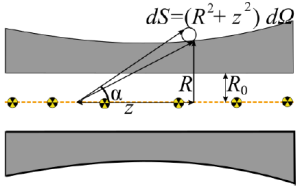 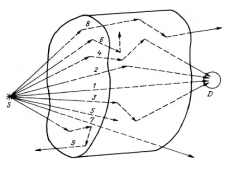 Agreement between analytical calculations using table values  and simulation (GEANT 4) is better than 10%, checked explicitly.
31.10.2017
33